Игровые  технологии в дошкольном образовательном учреждении
Подготовила:
Старший воспитатель  МБДОУ детский сад № 5 «Сказка»
Буйских И.С.
р.п.Тонкино
«Игра – свобода личности в воображении, «иллюзорная реализация нереализуемых интересов» 
А.Н. Леонтьев.
«Игра – пространство «внутренней социализации» ребенка, средство усвоения социальных установок» 
Л.С. Выготский.
«Без игры нет и не может быть полноценного умственного развития. Игра-это огромное светлое окно, через которое в духовный мир ребёнка вливается живительный поток представлений, понятий окружающего мира. Игра-это искра зажигающая огонёк пытливости и любознательности»   
 В.А.Сухомлинский.
Педагогическая игровая технология
Характерной чертой этой технологии является моделирование жизненно важных профессиональных затруднений в образовательном пространстве и поиск путей их решения. Включает достаточно обширную группу методов и приемов организации педагогического процесса в форме различных педагогических игр.
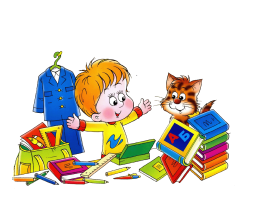 Отличие игровой технологии от игры
В отличие от игр вообще, игровая технология обладает существенным признаком — четко обучения и соответствующим ей педагогическим результатом, которые могут быть обоснованы в явном виде и характеризуются учебно-познавательной направленностью. 
      Игровая форма НОД создается при помощи игровых приемов и ситуаций, выступающих как средство побуждения, стимулирования к образовательной деятельности.
Игровые технологии должны быть направлены на решение следующих задач:
Реализация игровых приемов и ситуаций в образовательном процессе происходит по следующим основным направлениям:
дидактическая цель ставится перед детьми в форме игровой задачи;
деятельность подчиняется правилам игры;
учебный материал используется в качестве её средства;
в деятельность вводится элемент соревнования, который переводит дидактическую задачу в игровую;
успешное выполнение дидактического задания связывается с игровым результатом.
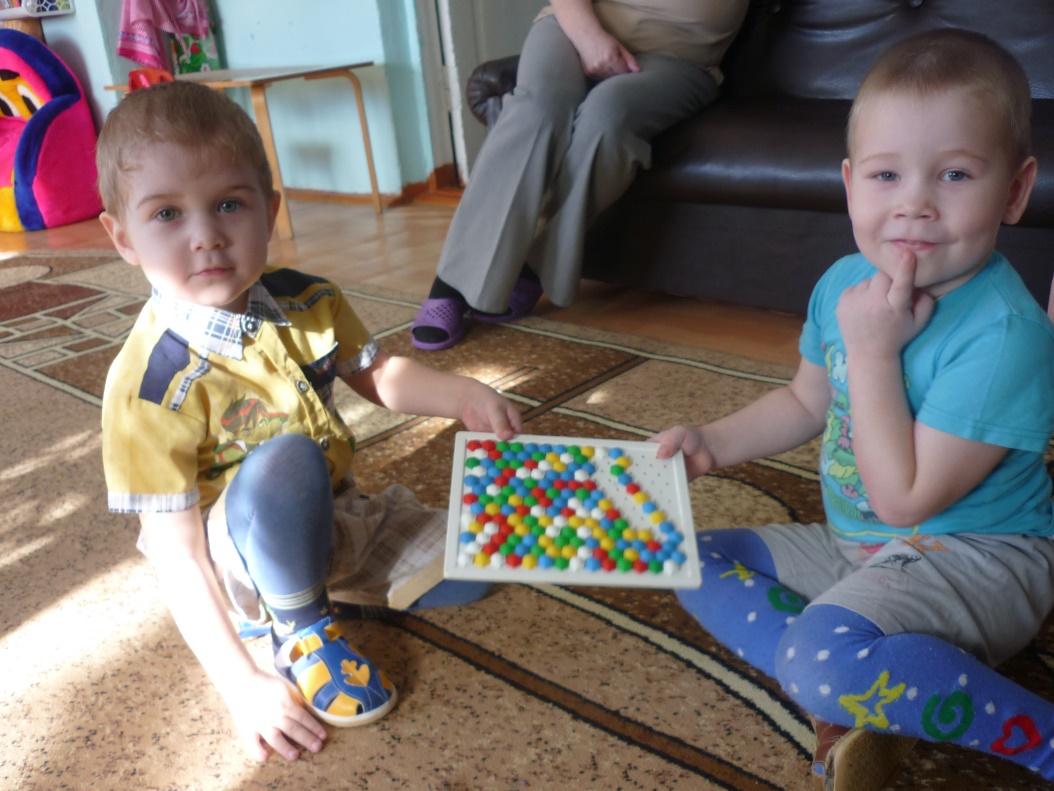 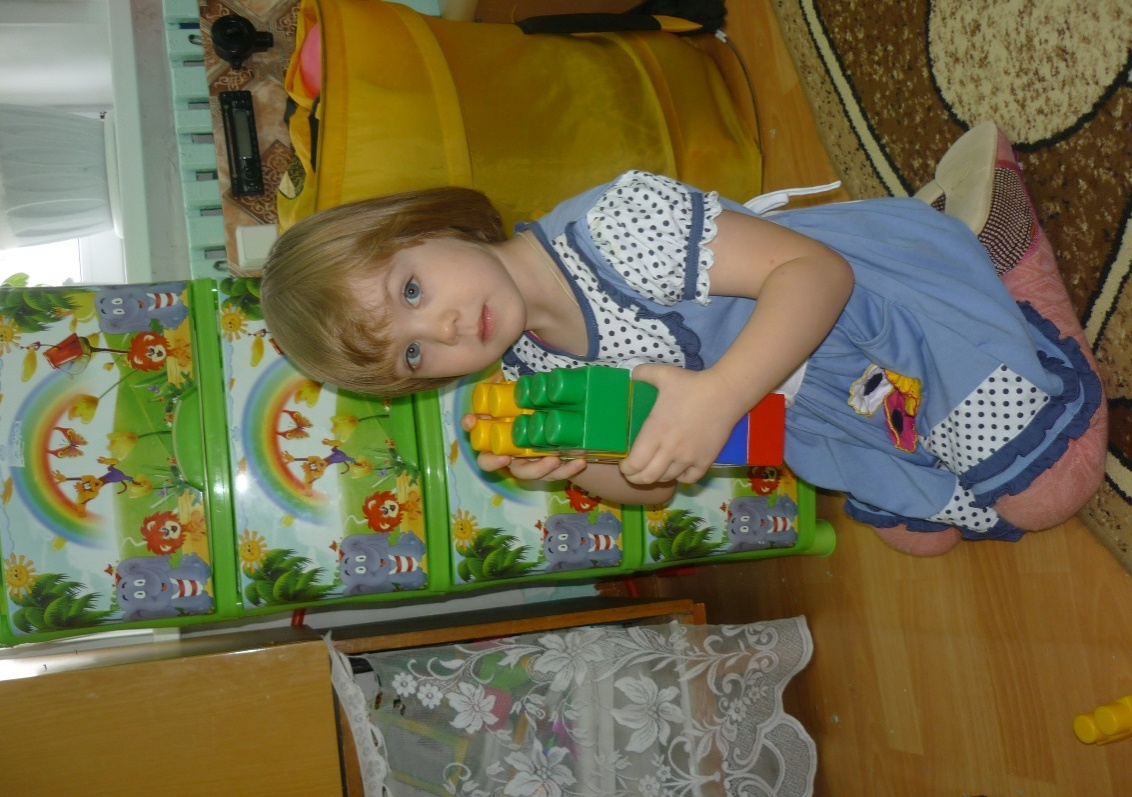 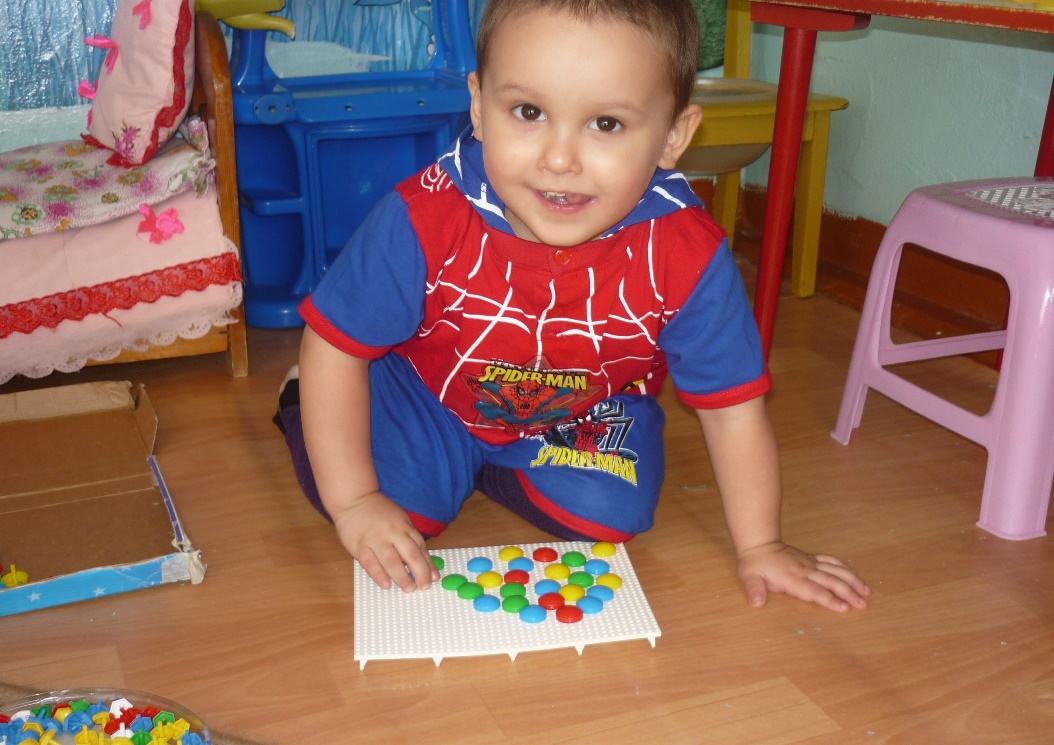 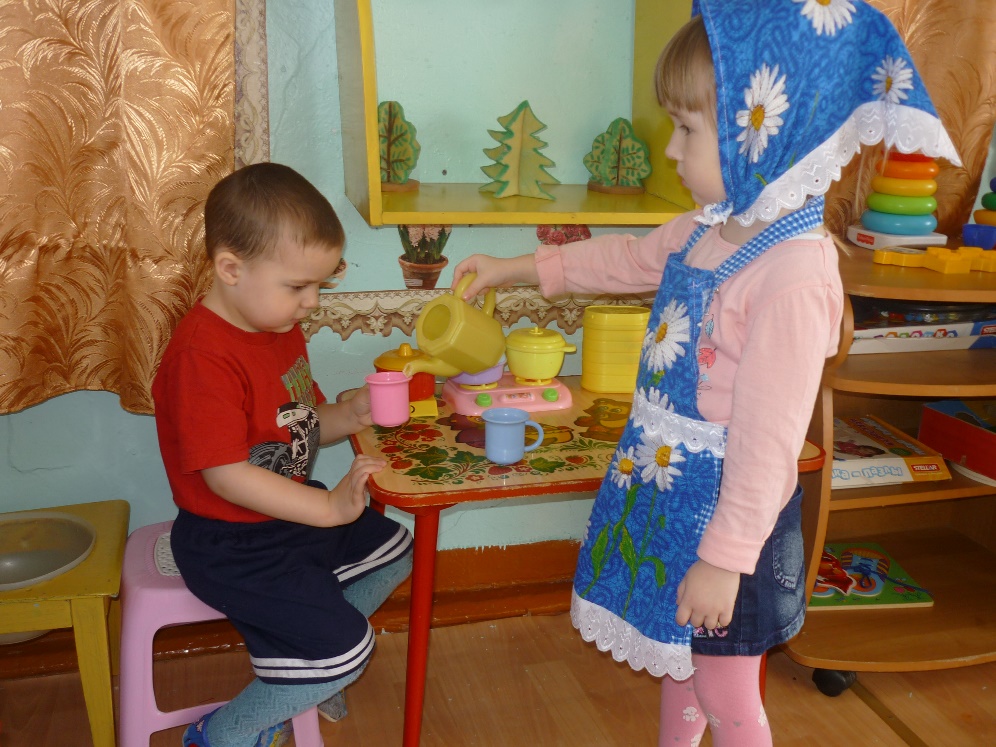 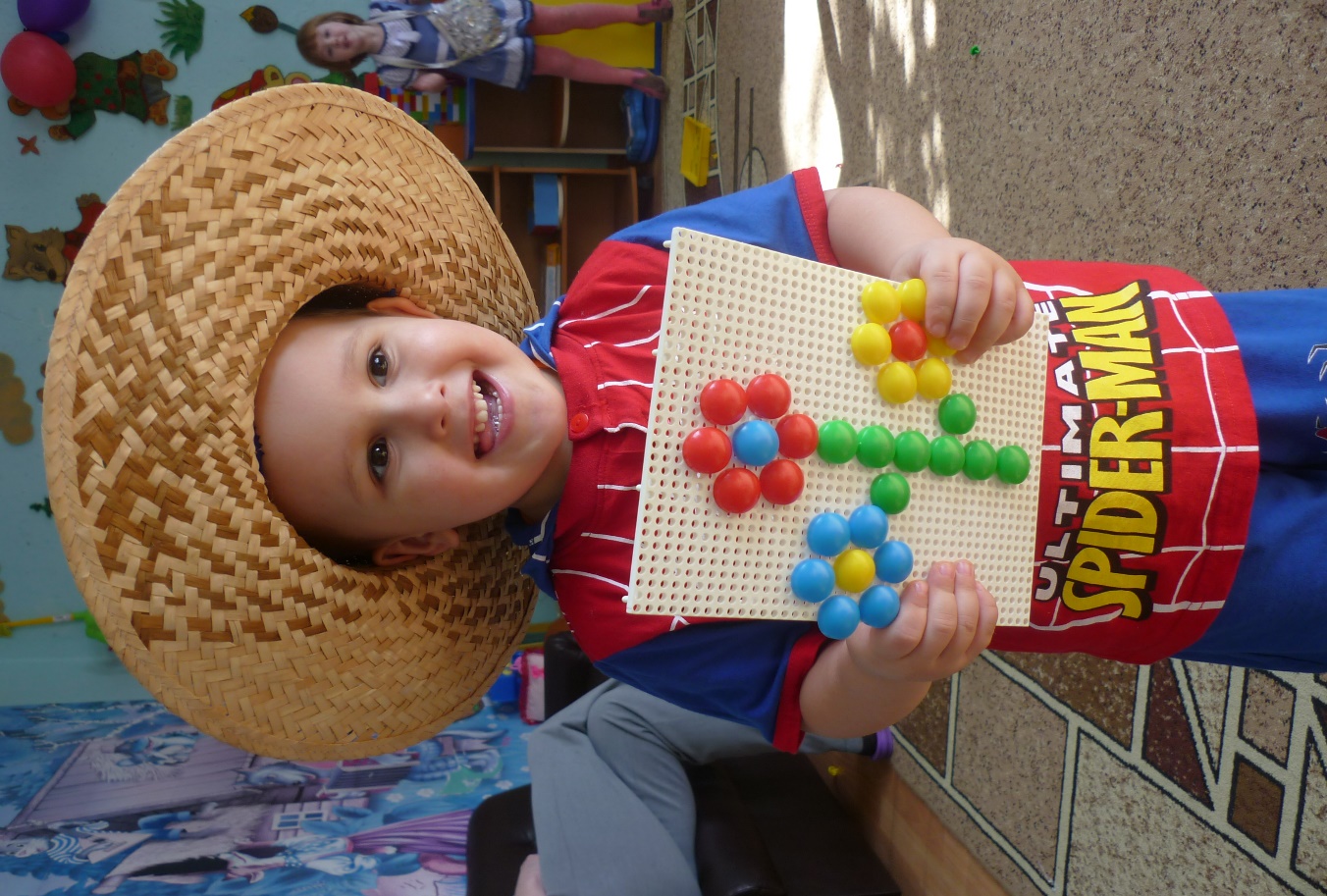 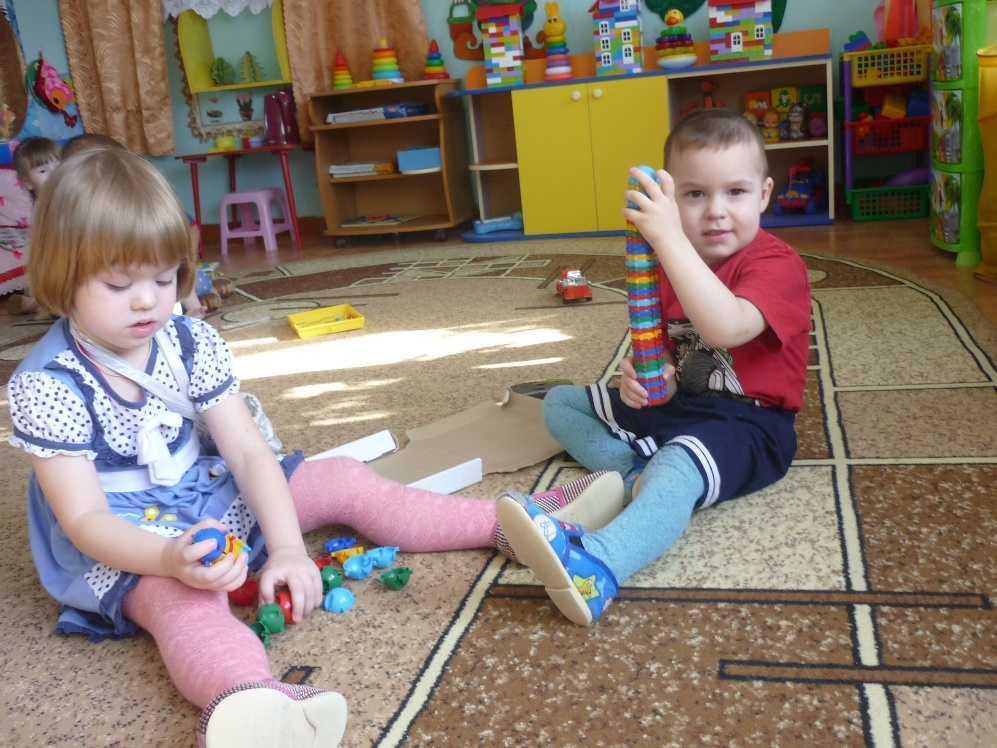 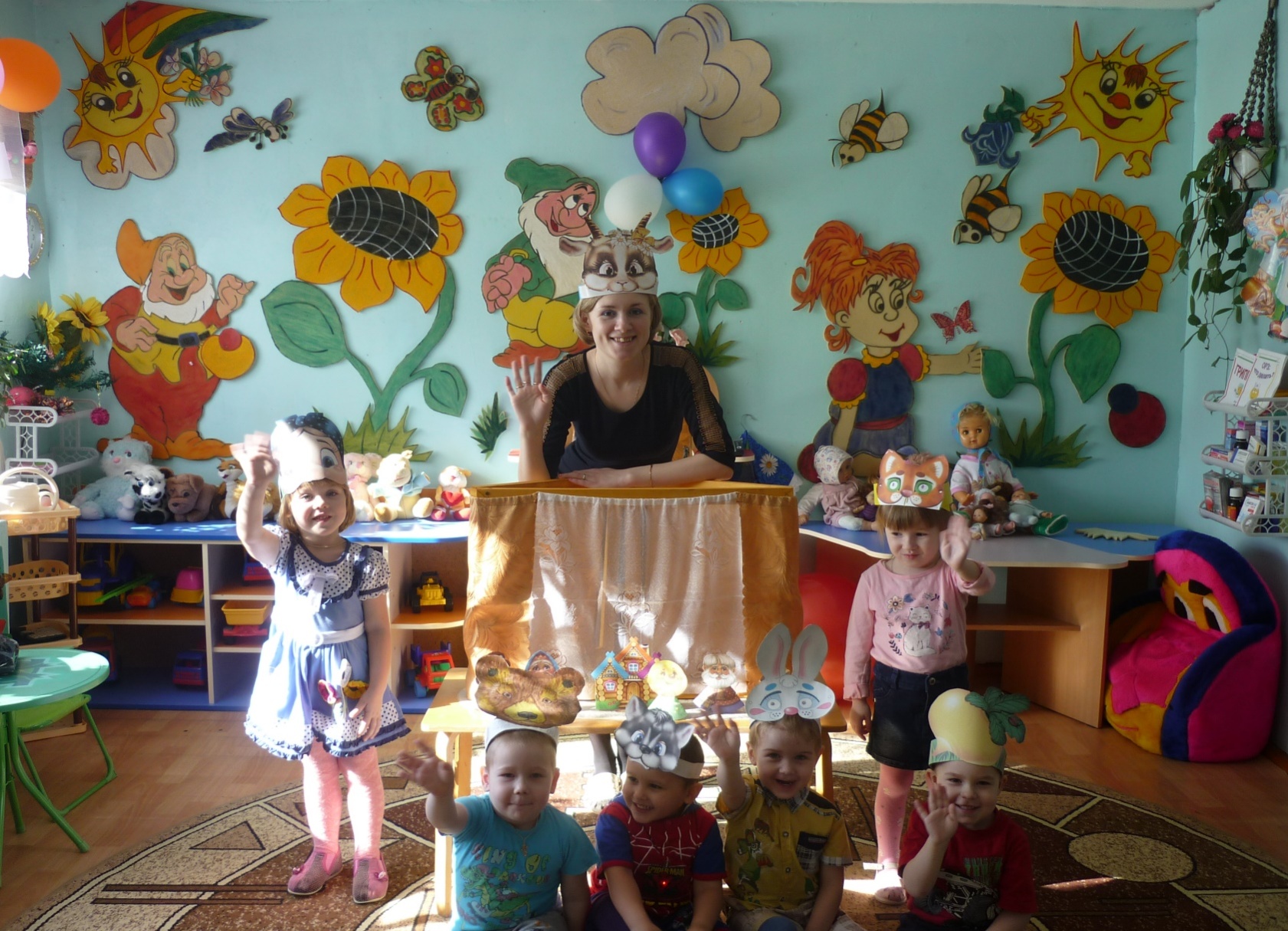 Театральная деятельность.
Функции игры:
развлекательная (это основная функция  - развлечь, доставить довольствие, воодушевить, пробудить, интерес);
коммуникативная: освоение диалектики общения;
 самореализация в игре как полигоне человеческой практики;
 игротерапевтическая: преодоление различных трудностей, возникающих в других видах жизнедеятельности;
 диагностическая: выявление отклонений от нормативного поведения, самопознание в процессе игры;
 функция коррекции: внесение позитивных изменений в структуру личностных показателей;
 межнациональная коммуникация: усвоение единых для всех людей социально-культурных ценностей;
 функция социализации: включение в систему общественных отношений, усвоение норм человеческого общения
Игровая технология    строится как целостное образование . В нее включаются последовательно:
По характеру педагогического процесса выделяются     следующие группы игр:
обучающие, тренировочные, контролирующие и обобщающие;
познавательные, воспитательные, развивающие;
 репродуктивные, продуктивные, творческие;
 коммуникативные, диагностические, психотехнические.
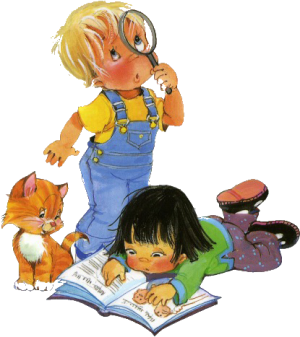 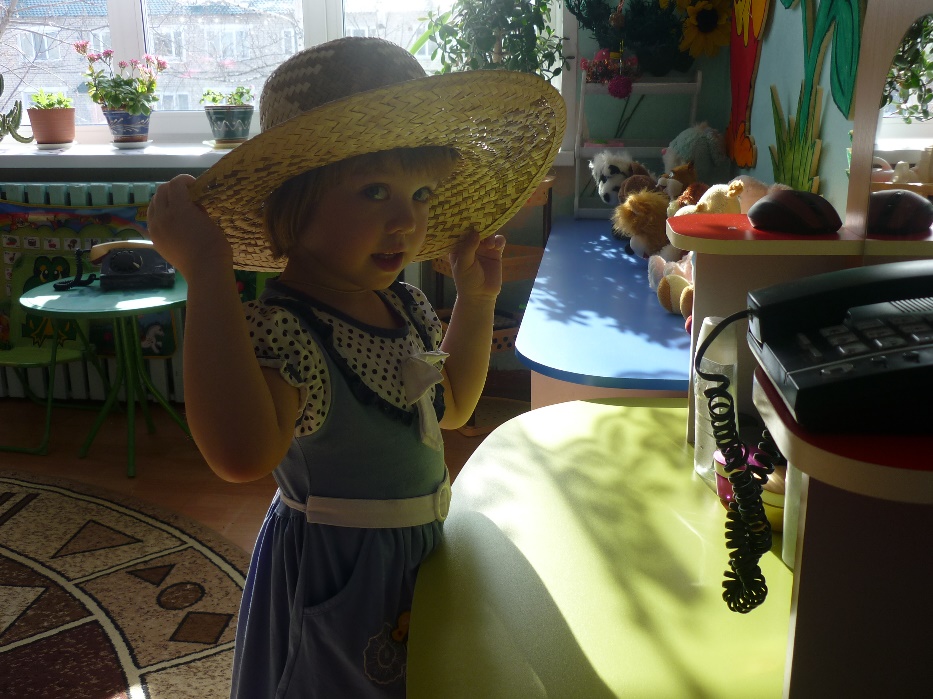 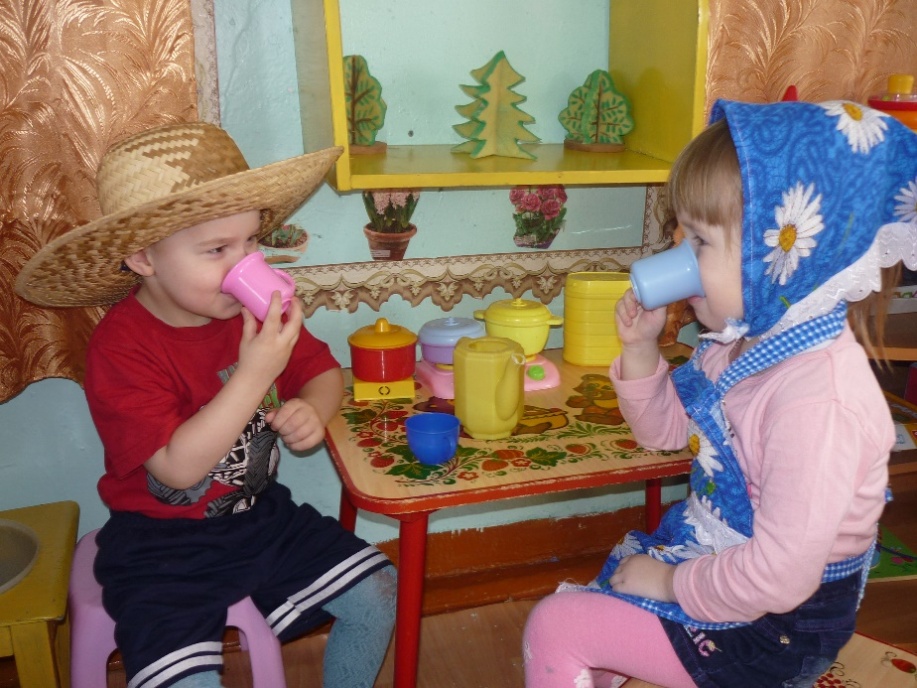 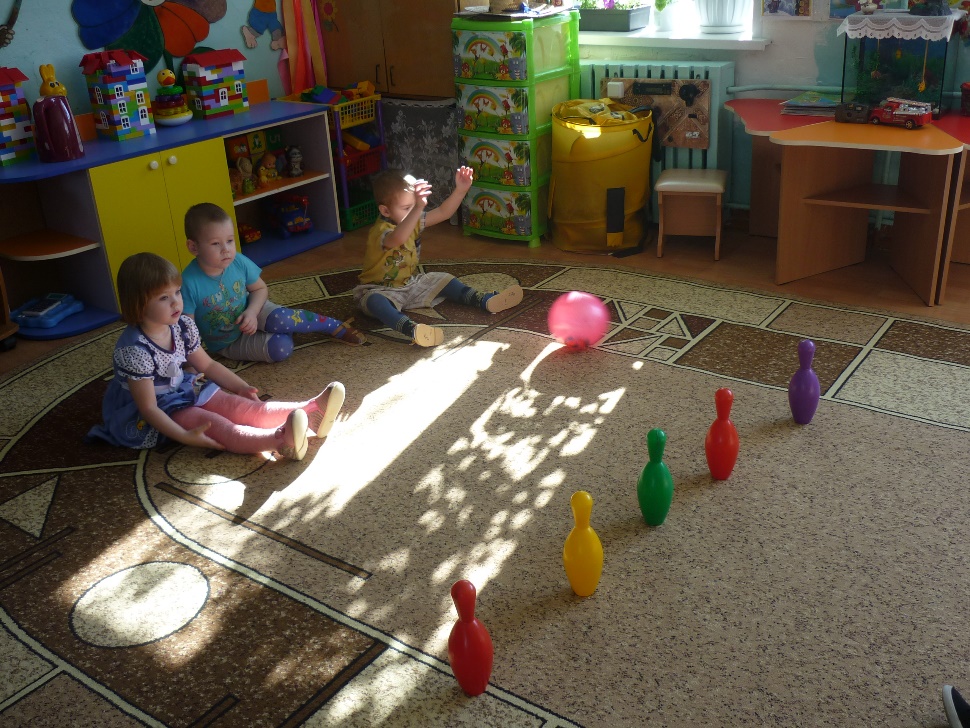 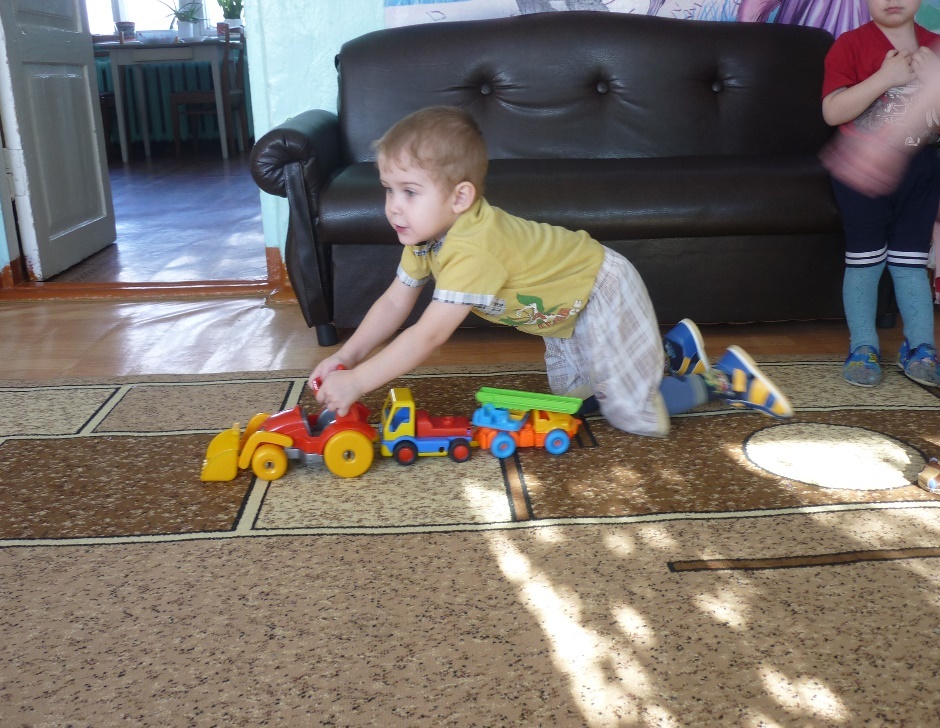 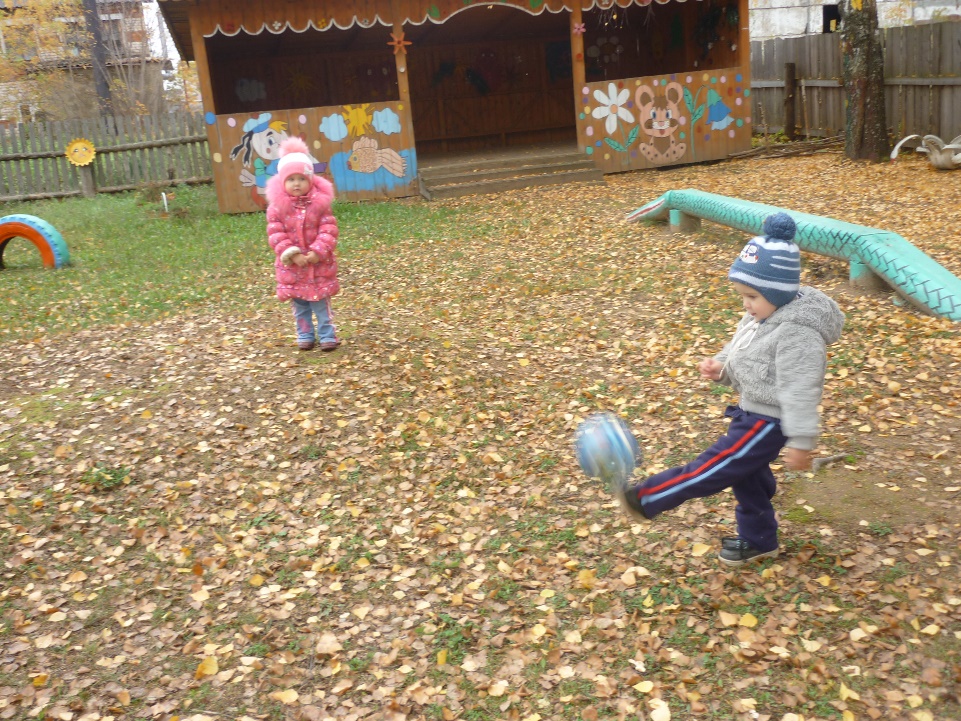 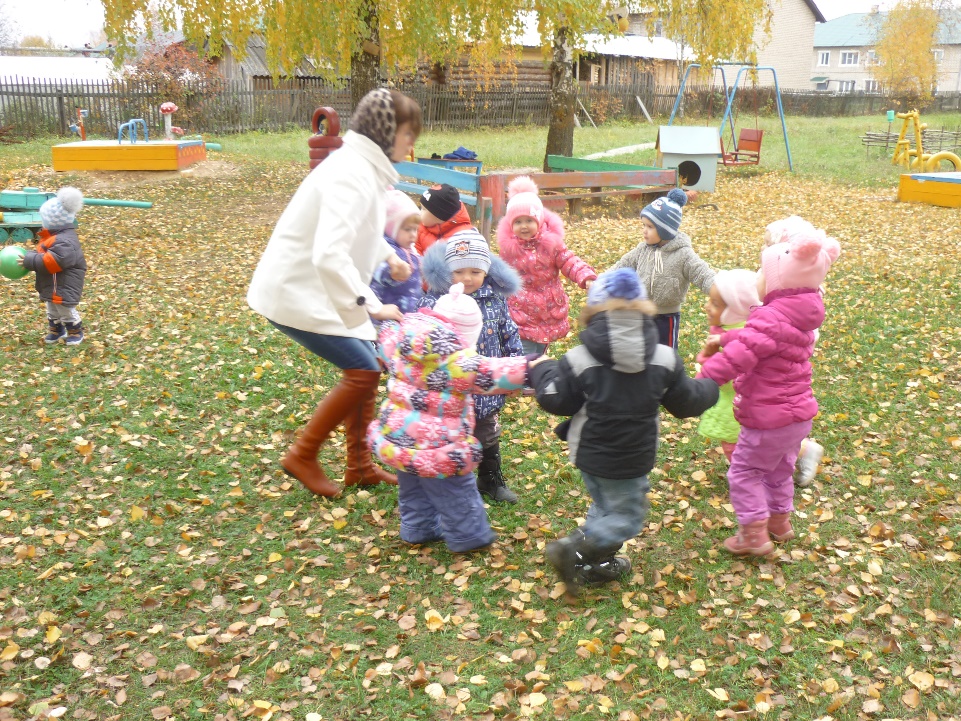 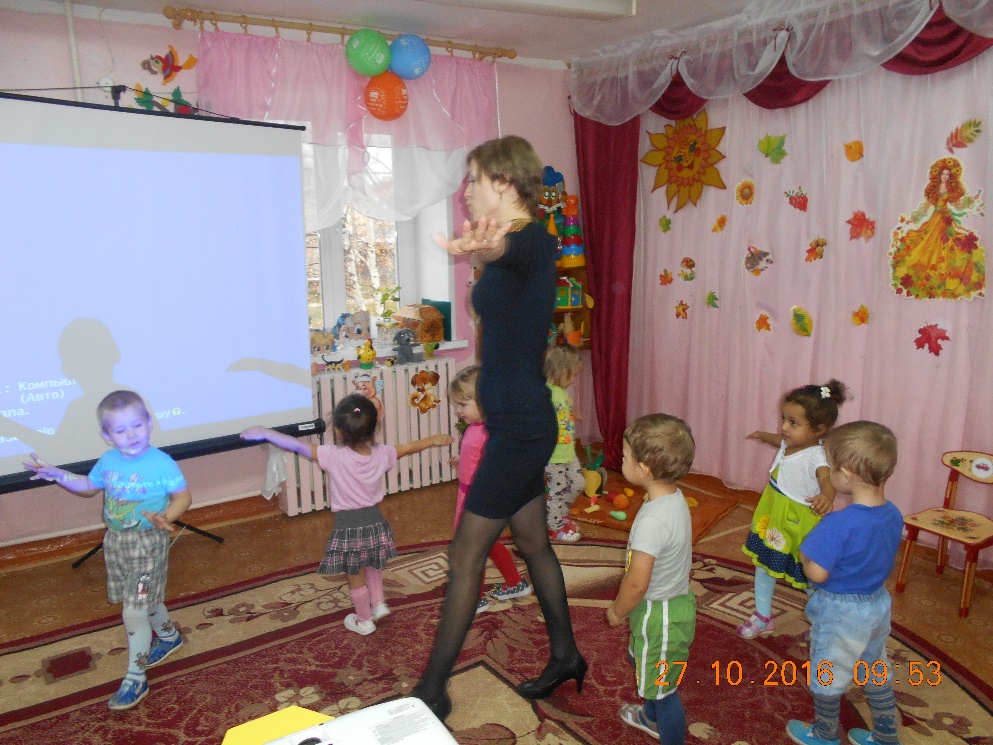 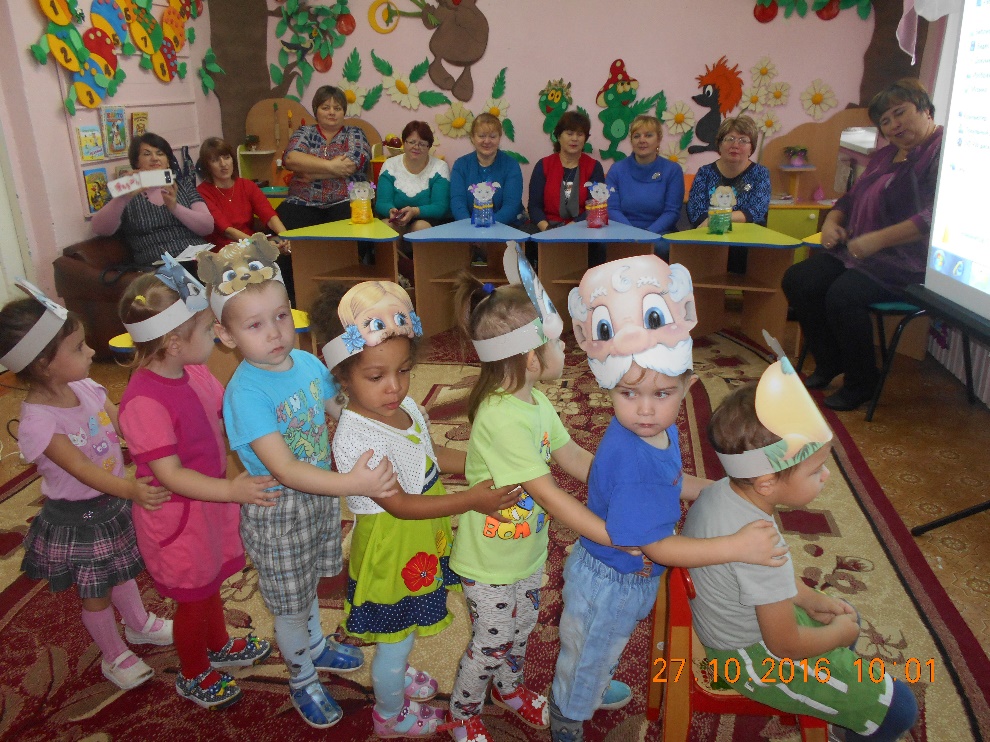 Развивающие авторские  игры
Дьенеш Э.
«Логические блоки Дьенеша»
Кьюзенер Х.
«Счетные палочки   Кьюзенера»
Воскобович В.В.
«Квадрат Воскобовича»
«Геоконт»
«Прозрачный квадрат»
«Складушки»
«Цветовые часы»
При использовании игровых технологий в воспитательно-образовательном процессе в ДОУ необходимо соблюдать следующие условия:
соответствие целям воспитательно-образовательного процесса;
доступность для детей данного возраста;
отсутствие принуждения любой формы при вовлечении детей в игру;
игровые технологии должны быть направлены на развитие восприятия, внимания, памяти, наглядно-образного, логического, образного мышления детей.
В свете ФГОС  личность ребенка находится на первом плане и  все дошкольное детство должно быть посвящено игре.
Игра – это не только удовольствие и радость для ребёнка, но и закрепление навыков, которыми он недавно овладел. Дети в игре чувствуют себя самостоятельными, по  своему желанию общаются со сверстниками,  реализуют и углубляют свои знания и умения. Играя, дети познают окружающий мир, изучают цвета, форму, свойства материала и пространство, знакомятся с растениями, животными, адаптируются к многообразию человеческих отношений. Таким образом, игровая технология играет основную роль в  развитии ребёнка и является фундаментом  всего дошкольного образования.
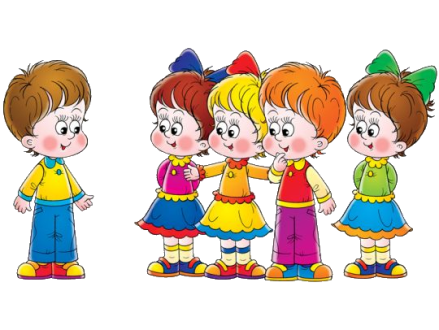 Спасибо за внимание!
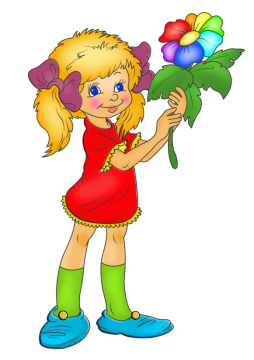